RO to RO communication – the challenges
Who is the Responsible Officer?
How to find out?

Does the doctor in question know?

GMC?

The other organisation – website?

Deanery
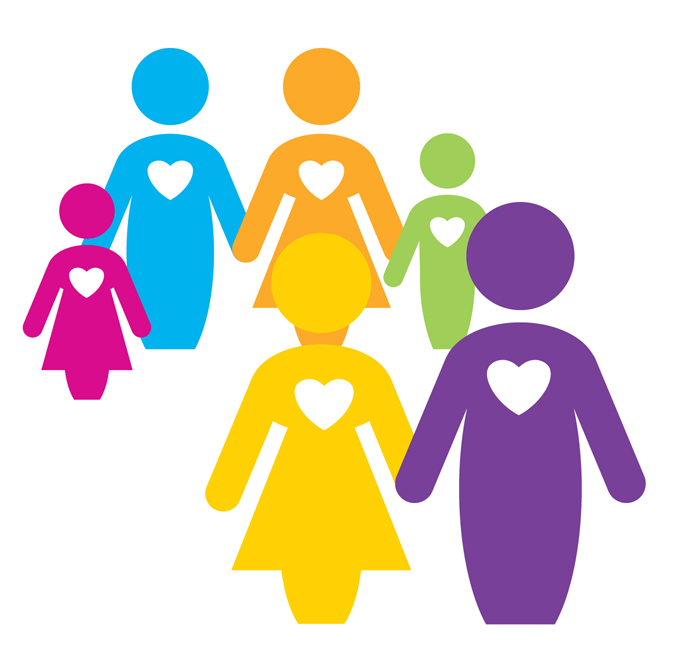 2
When to communicate
Low level concerns but not enough to refer to GMC?

Doctor resigns whilst investigation ongoing at local level?

Issues with appraisal
How to communicate
Medium of communication

Whether to involve the ELA

Informing the doctor

RO to RO transfer of information form
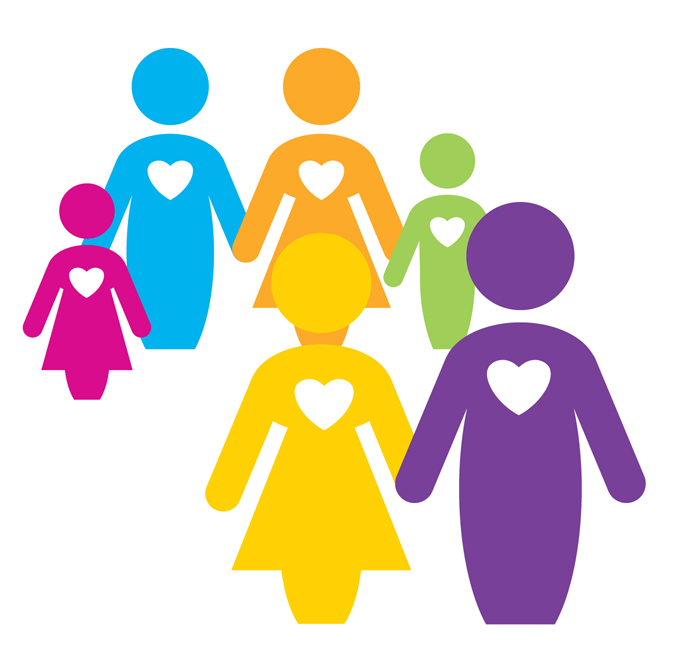 4
Challenges
Agency/locum 

Doctor without RO

Independent sector to NHS

Doctor leaving the UK
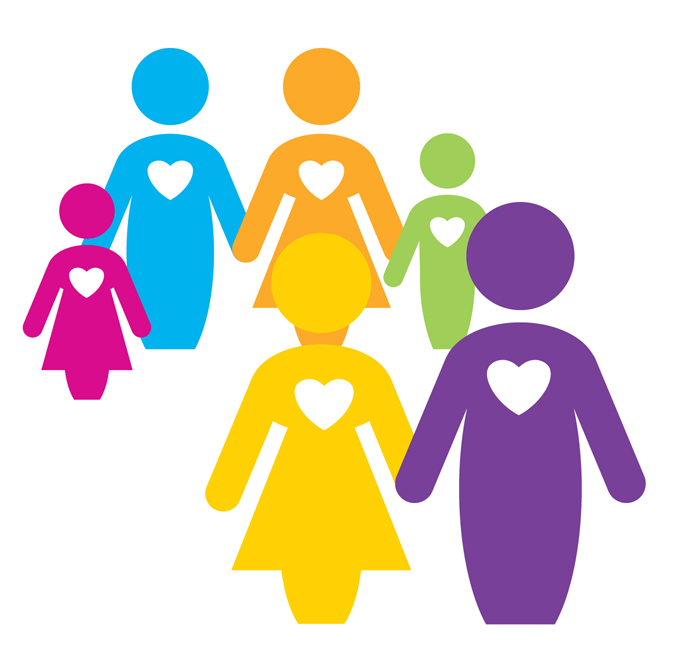 5
Scenarios
Locum doctor involved in SIRI. Service inform agency of concerns and ask for details of RO. Agency supply details( after some delay) but no response from RO………… ELA informed.
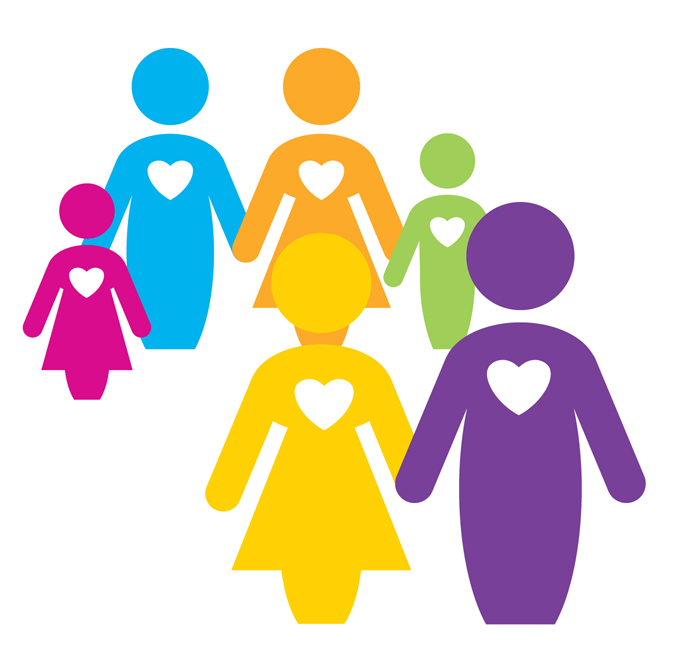 6
Scenarios
2. Doctors working in both NHS and Independent sectors. Data supplied from independent practice for appraisal but no sharing of Appraisal Outputs back to Independent sector. Particular problem for GPs in Out of Hours services. How to improve?
Scenarios
3. Doctor in dispute with NHS organisation – limited work in other sector but no communication between organisations as HR issue. Dangers, lack of support for doctor, who does the appraisal etc